Collider-Accelerator DepartmentInjector System Upgrades – 25-year plan to support EIC operation
Rob MichnoffC-AD Deputy Accelerator Division Head
2023 RHIC Machine Advisory Committee Meeting
December 2023
[Speaker Notes: 20+10 min => ~20 slides]
Outline
Injector complex overview

Accelerator Readiness Reviews (IRRs/ARRs)

25-year upgrade plan (Injector upgrades to support EIC)

Capital equipment funded upgrades

Accelerator Improvement Project (AIP) funded upgrades

Other priority upgrades

Need for funding
2
Collider-Accelerator Department facilities
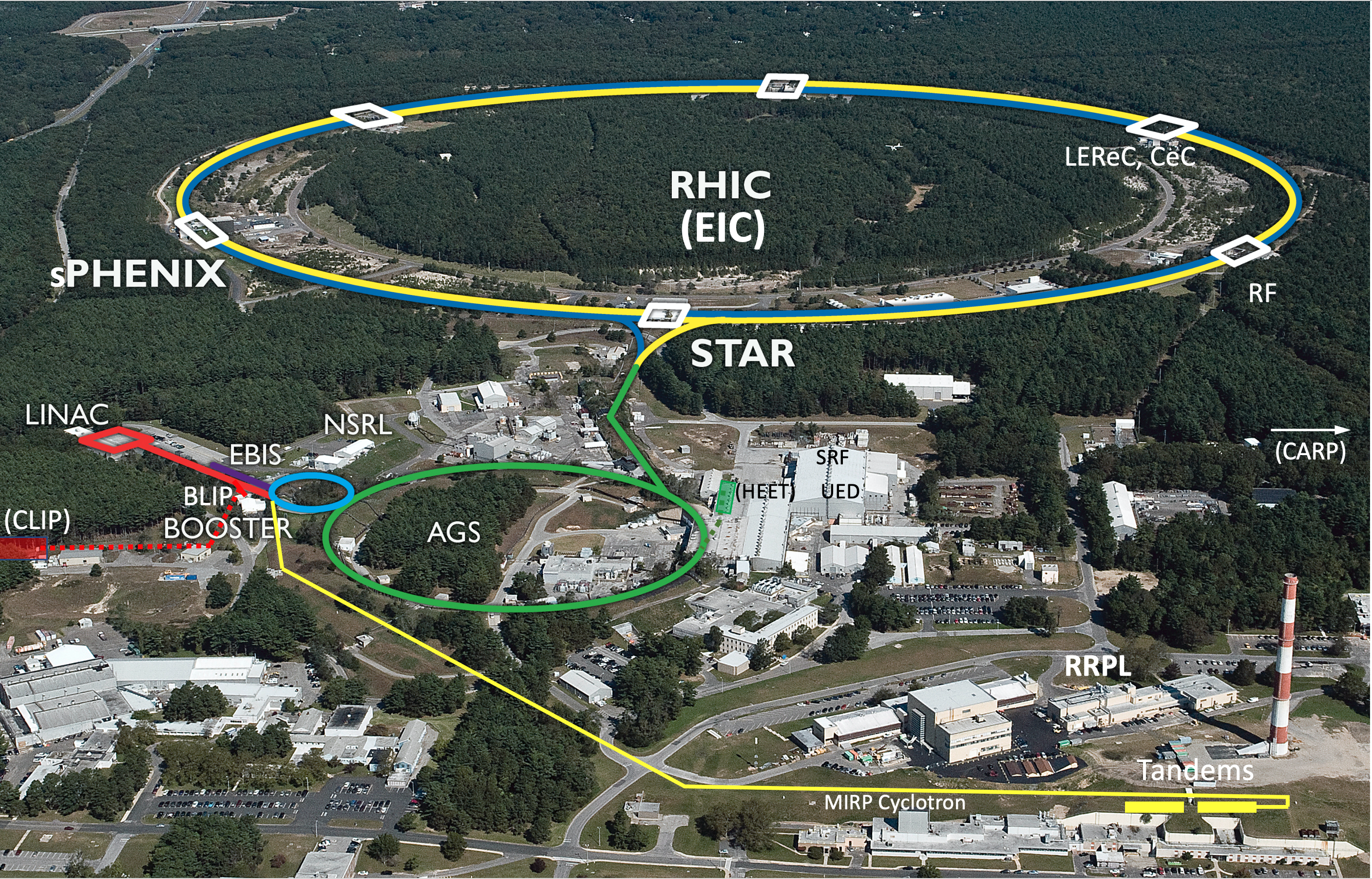 Aside from RHIC, Injectors are also used for application programs:- Linac/BLIP for  isotope production- Booster/NSRL for  space radiation studies
- Tandem for  industrial/academic users

R&D for future facilitiesand application sources, cooling, pol. beams, …
3
Collider-Accelerator Department facilities
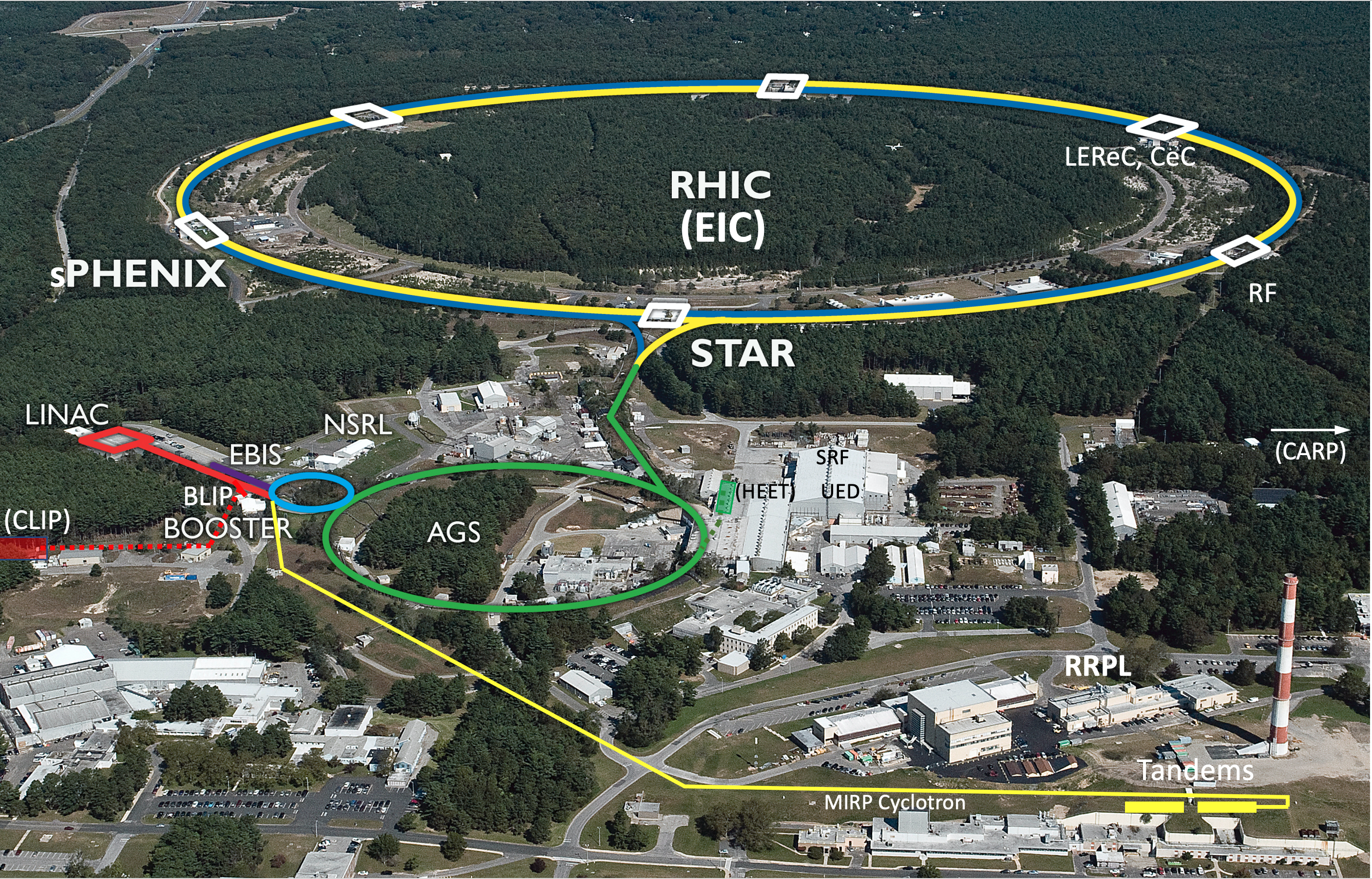 Aside from RHIC, Injectors are also used for application programs:- Linac/BLIP for  isotope production- Booster/NSRL for  space radiation studies
- Tandem for  industrial/academic users

R&D for future facilitiesand application sources, cooling, pol. beams, …
Injector complex
4
Upcoming Accelerator Readiness Reviews
IRRs (Internal Readiness Reviews) and ARRs (Accelerator Readiness Reviews) are planned for the following over the next few years:
Booster (2025)
Linac (2025)
AGS (2026)

Specific work required for successful ARRs is in the process of being identified
5
Readiness Review Preparations
Items in Progress (Linac)
Sandbag cleanup
Addition of grates over penetrations with sandbags
Lead bricks to be collected / moved to storage
Safety covers to be added to exposed busses
Removal of legacy equipment (rough pumps, ACS equipment)
Signs and postings
Completed Items (Booster)
Cabling cleanup
Covers added to exposed bus
Lead bricks collected and moved to storage location
Underpass protection added
Legacy ACS equipment removed
Legacy BPM electronics boxes removed, and fiber optic cables removed
Slide credit: Cindy Galdamez
6
Booster - Exposed Bus Covers Installed (Before and After)
Photos – ARR prep
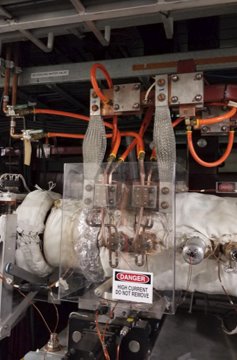 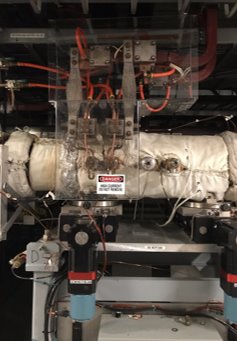 Booster - Cable and Lead Brick Cleanup (Before and After)
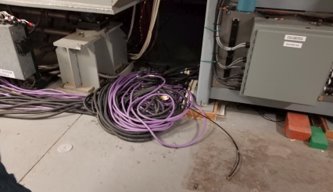 Linac – Sandbags to be addressed (multiple locations)
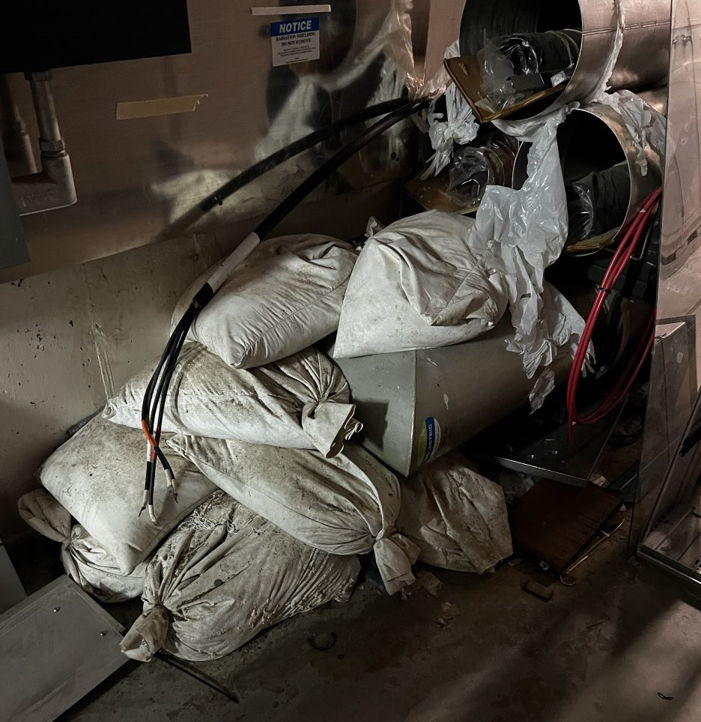 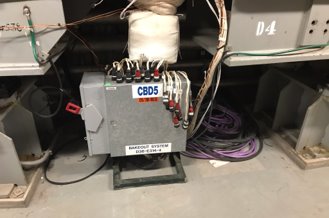 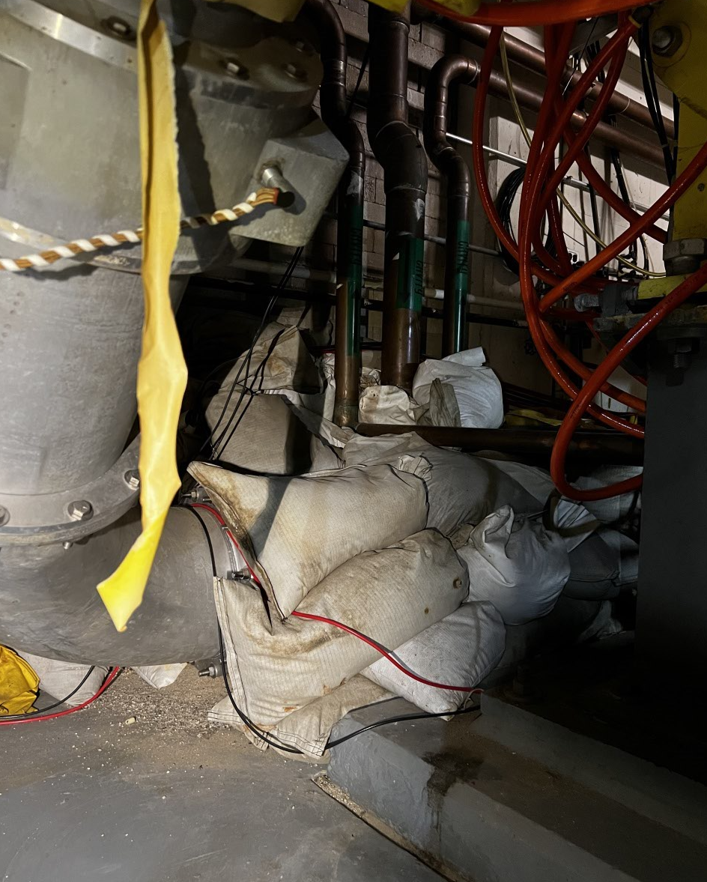 Slide credit: 
Cindy Galdamez
7
AIP and CE Funding plan – Scenario 1 (FY2022-2029)
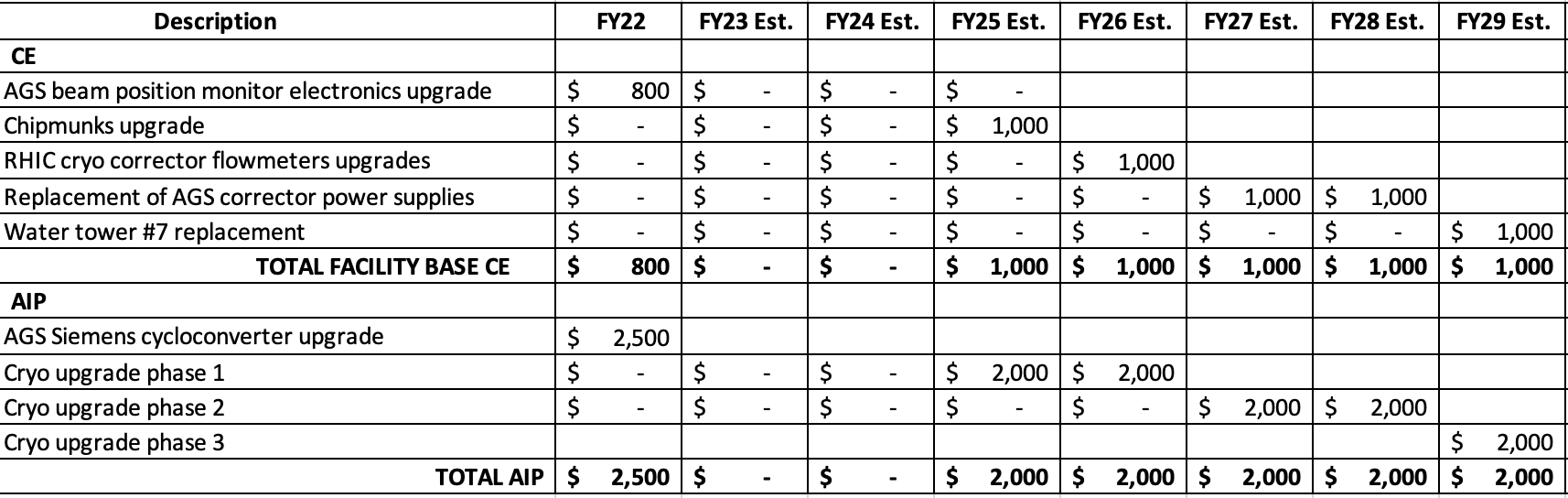 2 years without CE and AIP funding – suspension of orderly upgrade program
Availability goal raised from 82.5% to 85% 3 years ago
Majority of AIP funding needed for cryo upgrades, not sufficient for completion before EIC commissioning starts (cryo upgrades would continue beyond FY28) 
CE completed before end of FY2025 and AGS Siemens cycloconverter upgrade may still benefit RHIC
8
AIP and CE Funding plan – Scenario 2 (FY2022-2029)
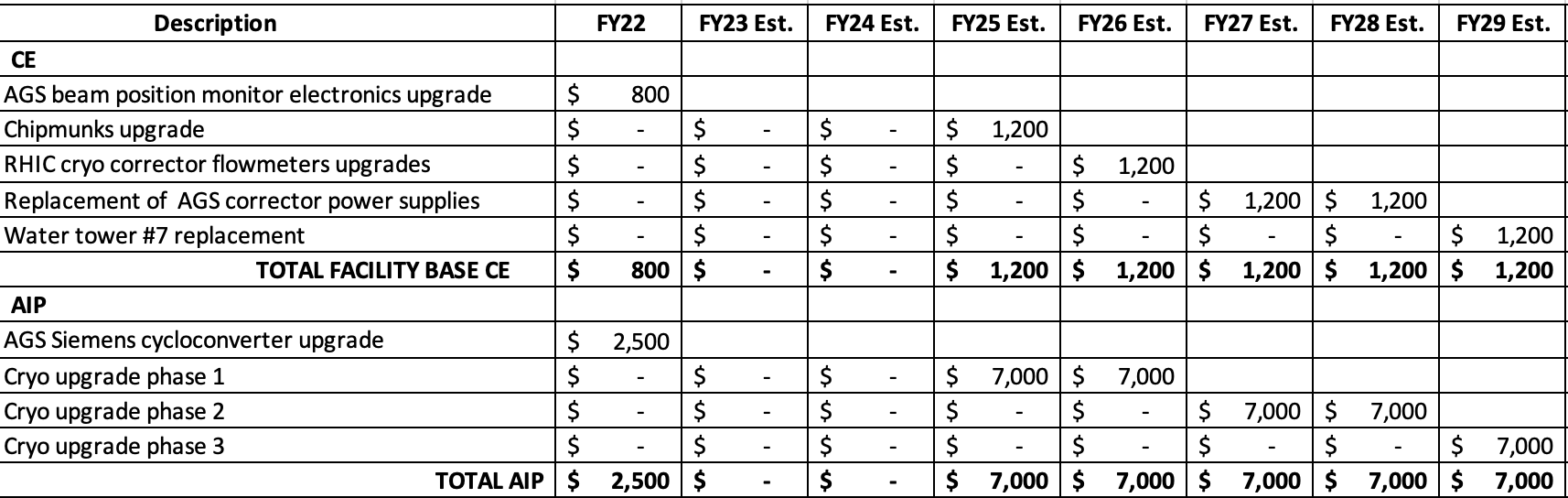 2 years without CE and AIP funding – suspension of orderly upgrade program
Availability goal raised from 82.5% to 85% 3 years ago
Almost same plan for Capital Equipment as for Scenario 1
Allows for completion of main cryo plant upgrade in time for EIC turn on
CE completed before end of FY2025 and AGS Siemens cycloconverter upgrade may still benefit RHIC
9
Potential upcoming C-AD projects
The following potential upcoming (unfunded) projects will not be addressed as part of this talk:

Clinical Alpha Radionuclide Producer (CARP) – DOE Isotope Program
Linac Intensity Upgrade Phase II (LIUP2) – DOE Isotope Program
70 MeV cyclotron – DOE Isotope Program
Clinical Linac Isotope Producer (CLIP) – DOE Isotope Program
High-Energy Effects Test Facility (HEET) – DoD
10
25+ year technical infrastructure upgrade plan
Initiated by Wolfram Fischer in 2018 for RHIC

Assessed periodically (1-2 years) based on need for
performance upgrades
upgrades of obsolete systems and components


Upgrade Plan Goals
Technical infrastructure maintained in good order
Hadron injector complex ready for EIC when commissioning starts while also running for external users (e.g. NSRL and BLIP)
As systems are upgraded, EIC requirements are considered so that new developments satisfy both injector EIC needs
Some new systems can be developed and tested with RHIC beam before the RHIC program ends
11
Spreadsheet of systems to upgrade has been developed (present list includes >420 items)
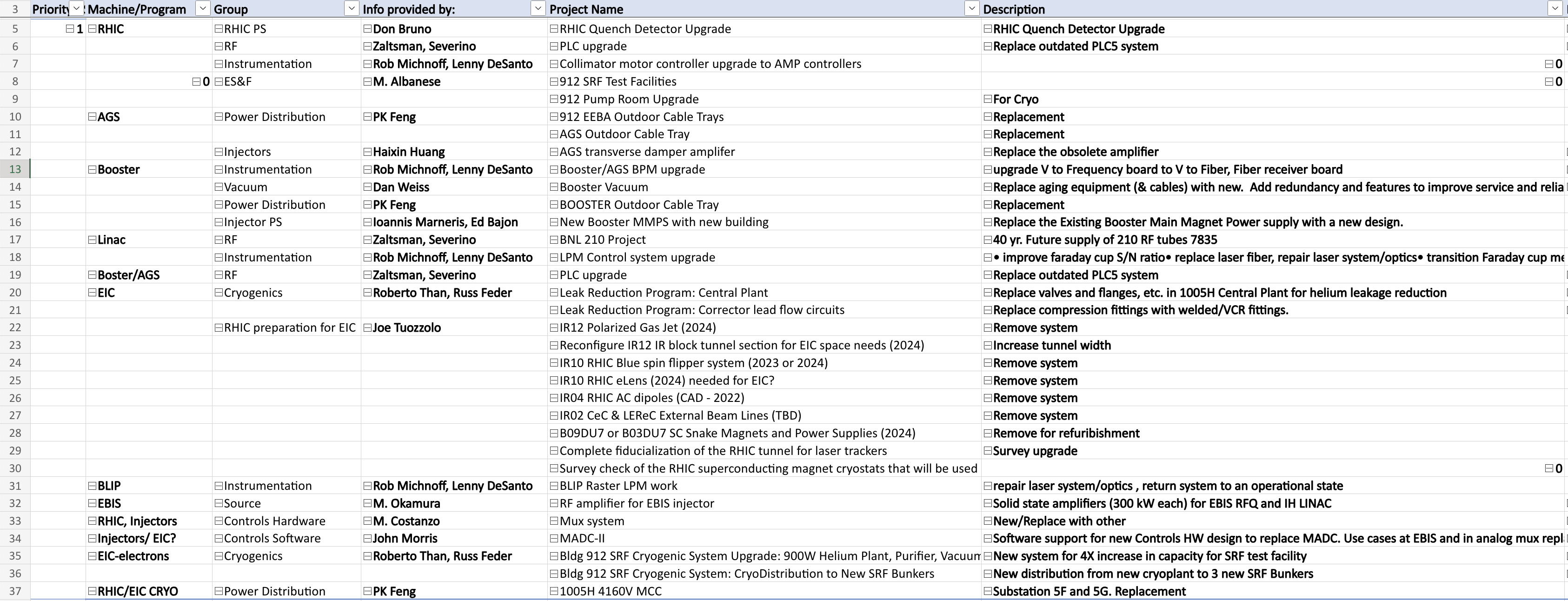 12
Capital equipment upgrades
AGS/booster beam position monitor upgrade (design in progress)
Front-end hardware will remain
System will be upgraded to transmit data via digital fiber optic serial link, replacing the existing voltage-to-frequency link
AGS skew quadrupole magnets and power supplies (in progress)
Required to preserve polarization
Chipmunks
These radiation monitors are old and difficult to maintain; and spares are very limited
Plan to research monitors used at other facilities to determine viability of using available system directly or if customization is needed
Water tower #7 replacement
13
AGS and Booster BPM system upgrade
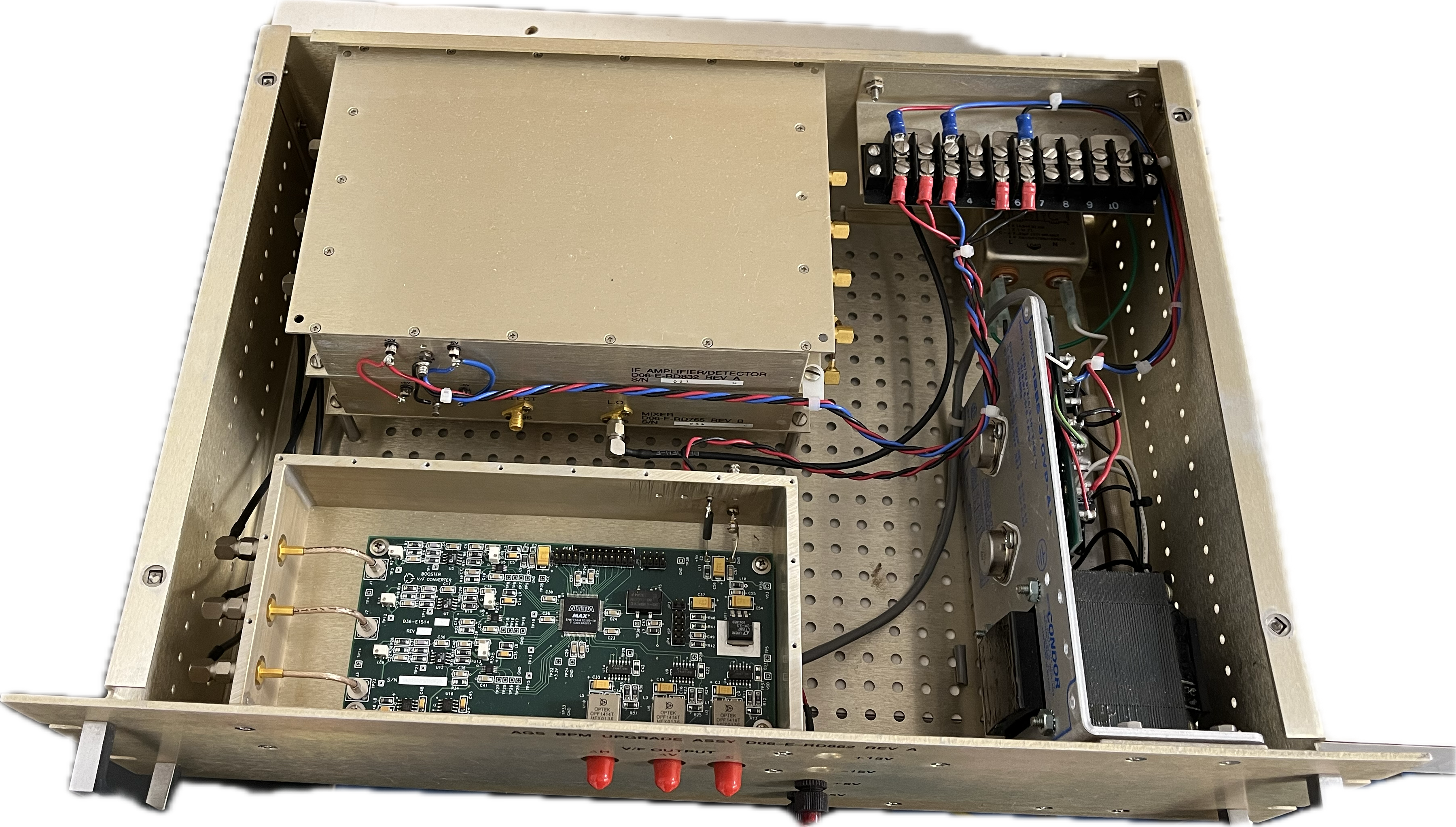 Existing analog to frequency fiber optic module will be upgraded with analog to digital serial fiber optic module
New processing module to be developed for receiving and processing fiber optic serial links from each BPM
This will also eliminate complicated downstream fiber to digital and scalar modules
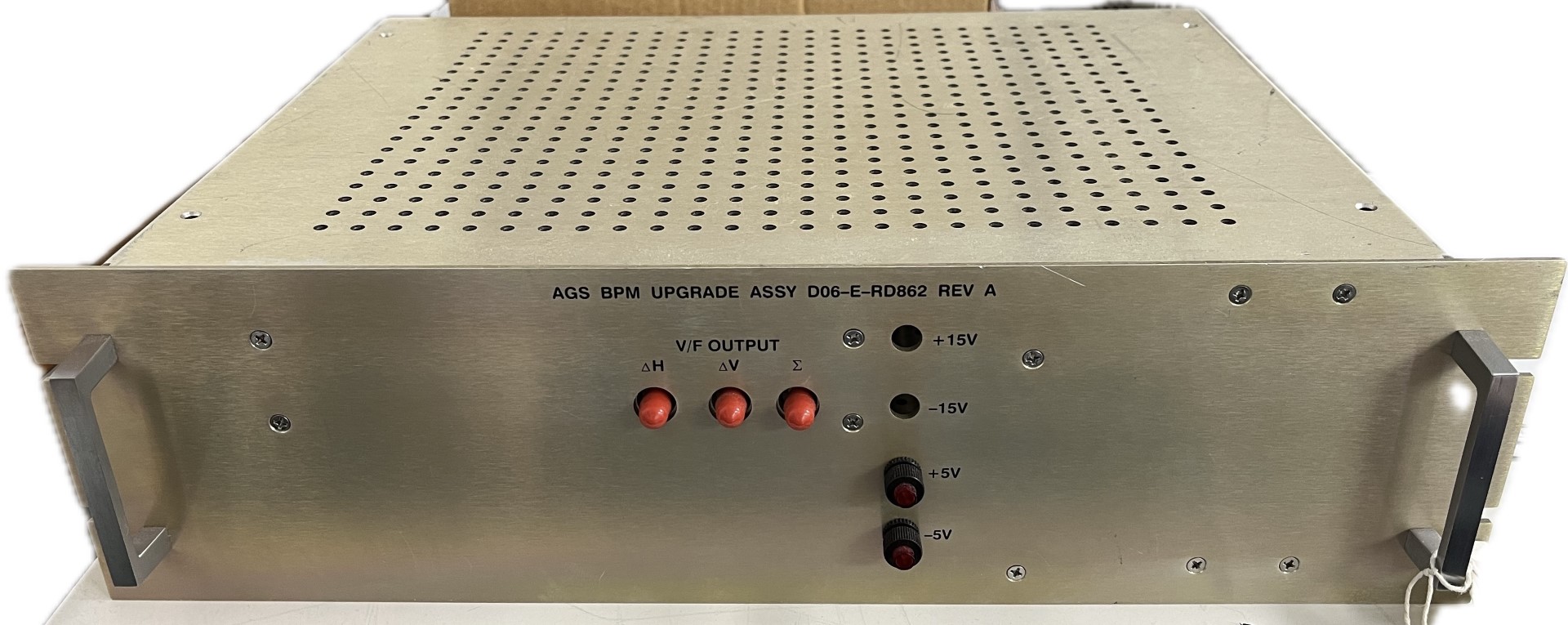 14
AGS Skew Quad Magnets and Power Supplies
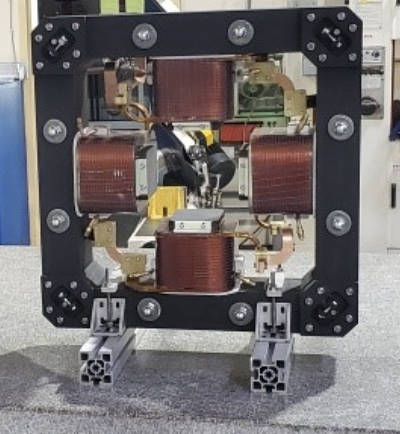 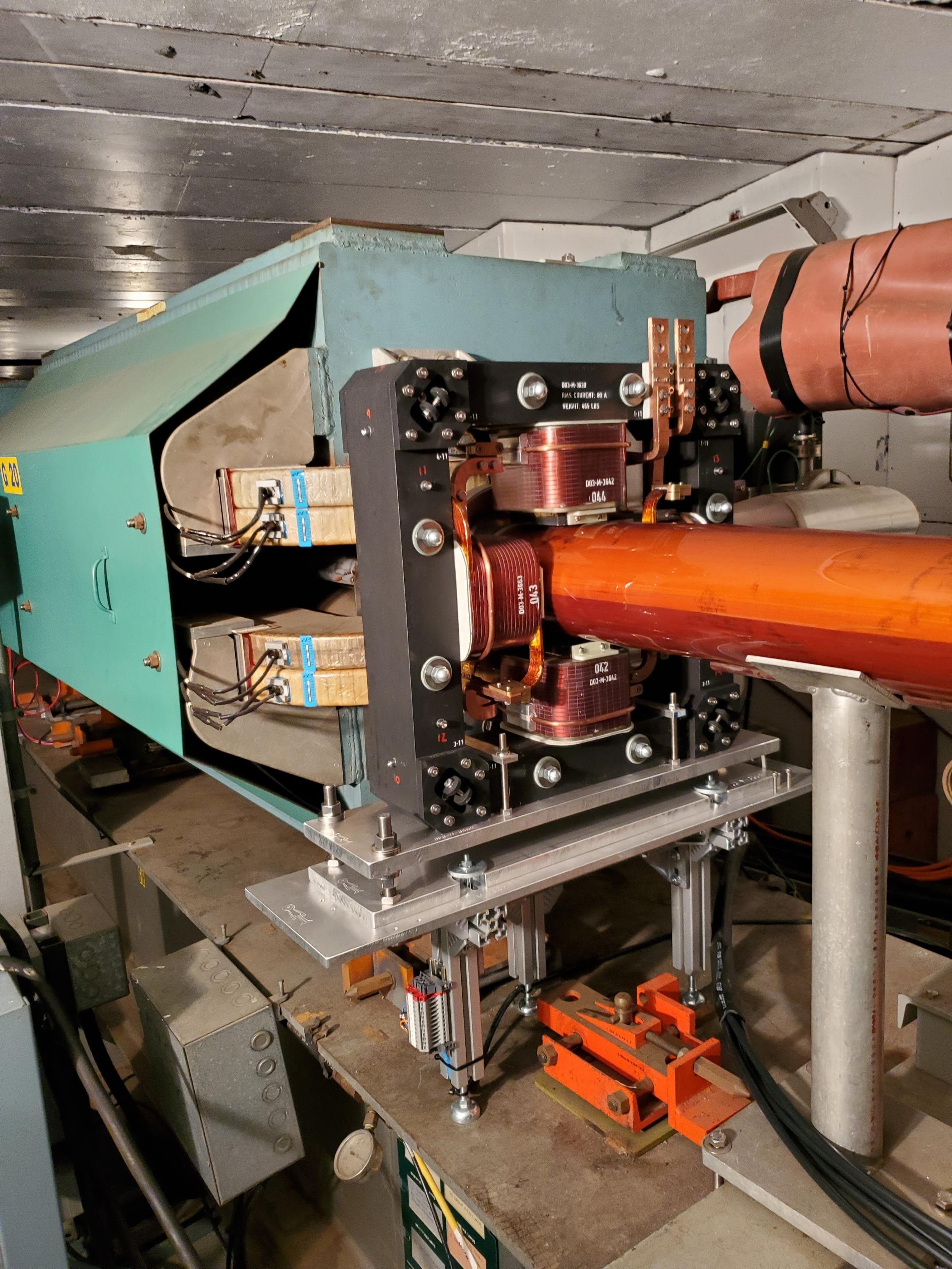 14 of 15 magnets have been installed
Waiting for power supplies from vendor
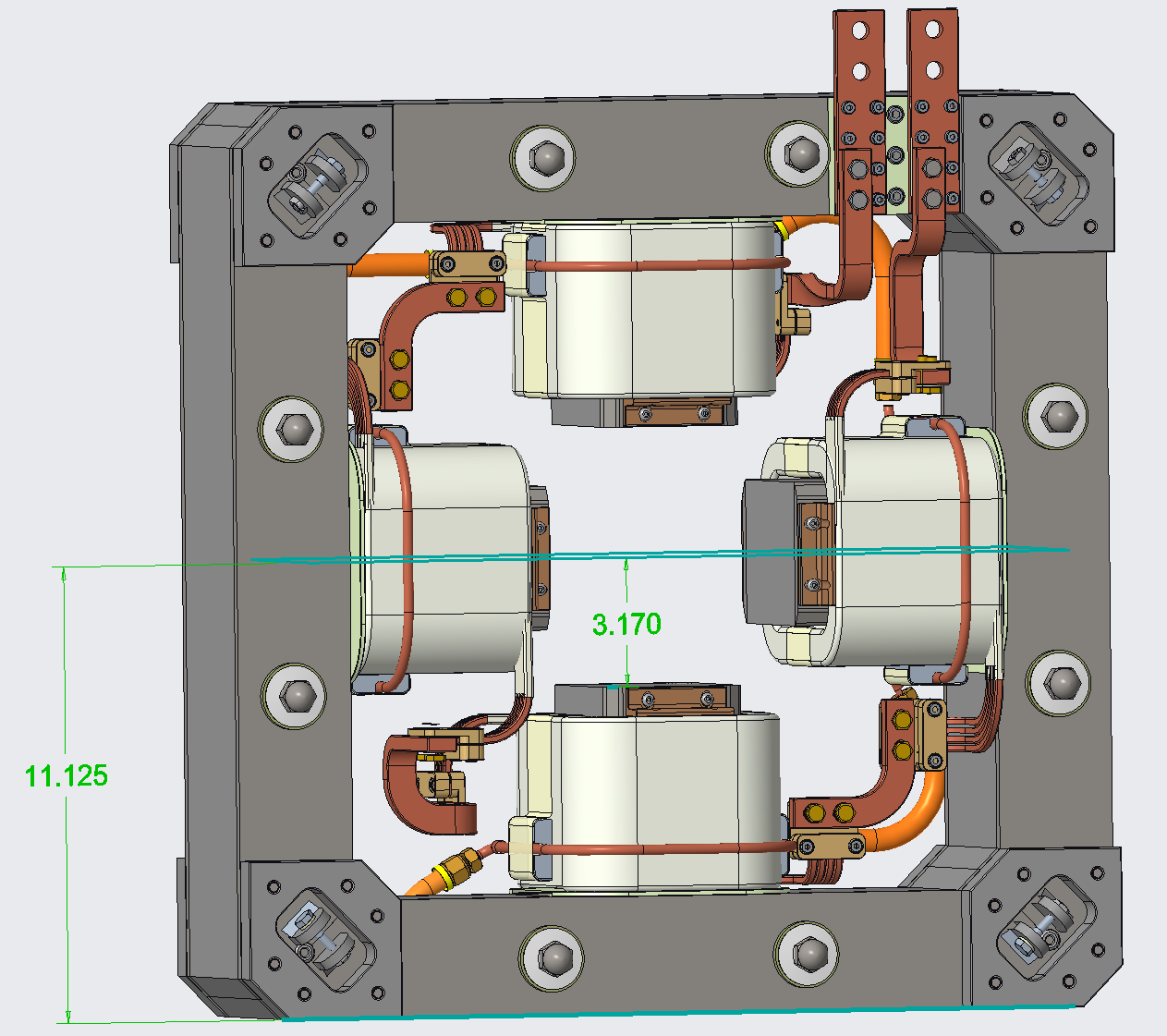 Photos by Dan Lehn
15
Chipmunk radiation monitor upgrade
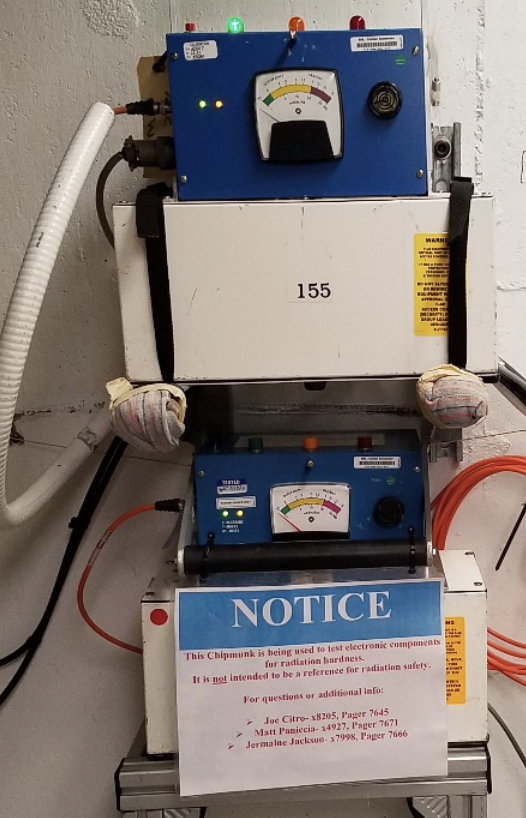 These critical personnel protection devices are installed throughout the Collider-Accelerator complex to interlock beam when high radiation levels are detected in areas where personnel may be present.
Number of operational units installed: 104 (85 AC powered units, 19 DC powered units)
Number of functional spares: 20 (14 AC powered units, 6 DC powered units)
Note: DC units are powered by 24V from the access control system 
Justification for upgrade:
The existing chipmunk radiation monitor design is 40+ years old
Spare availability is dwindling
Obsolete components are used in the present design
but a fair number of obsolete components are in-house to support repairs
Devices are challenging to maintain
Installation of devices in new locations can not easily be supported with existing spares
General upgrade plan
Review devices available in other facilities within and outside of BNL to determine viability for use in the Collider-Accelerator complex
Decide if available device can be used or if a new device must be designed in-house.
Status
This upgrade is in the very early conceptual phase
Plan to begin researching available devices within the next year
A new in-house design, if deemed necessary, will require several years to complete and certify
Chipmunks installed at NSRL
Accelerator Improvement Project (AIP) upgrades
All AIP funding for the next many years will be used for cryogenic central plant system upgrades
17
Cryo System Upgrades
912 Upgrade is most urgent. 
Central Plant Upgrade scope is needed before EIC startup
Significant additional funding required
Significant additional funding required
Slide credit:  Roberto Than
Technical infrastructure upgrades
Work supported mostly by off-EIC-project funding and strongly by BNL Modernization Project Office (MPO) and Facilities and Operations Directorate (F&O)
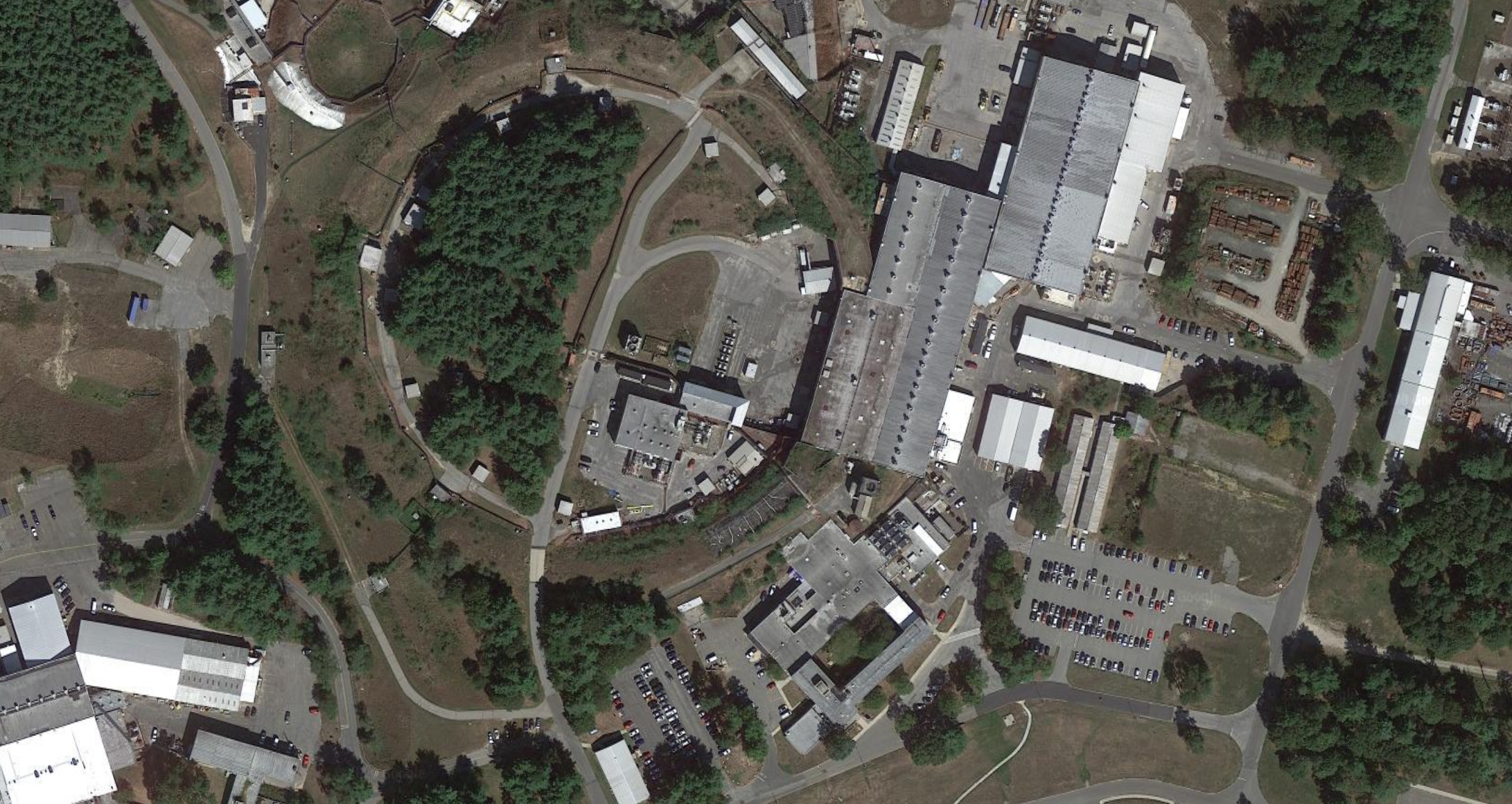 Bldg. 912Existing SRF Infrastructure
(clean rooms, HPR, VTFs, RF test area)
Existing Laser development area

Cryo Upgrade in progress
Bldg. 924Instrumentation
Upgrade complete
Bldg. 905Vacuum
Upgrade nearly complete
Bldg. 911Power Supplies
Upgrade complete
19
Building 912 – Technical Area for R&D and Testing
(SRF, laser, RF and magnet testing)
Planned 
 new SRF Area
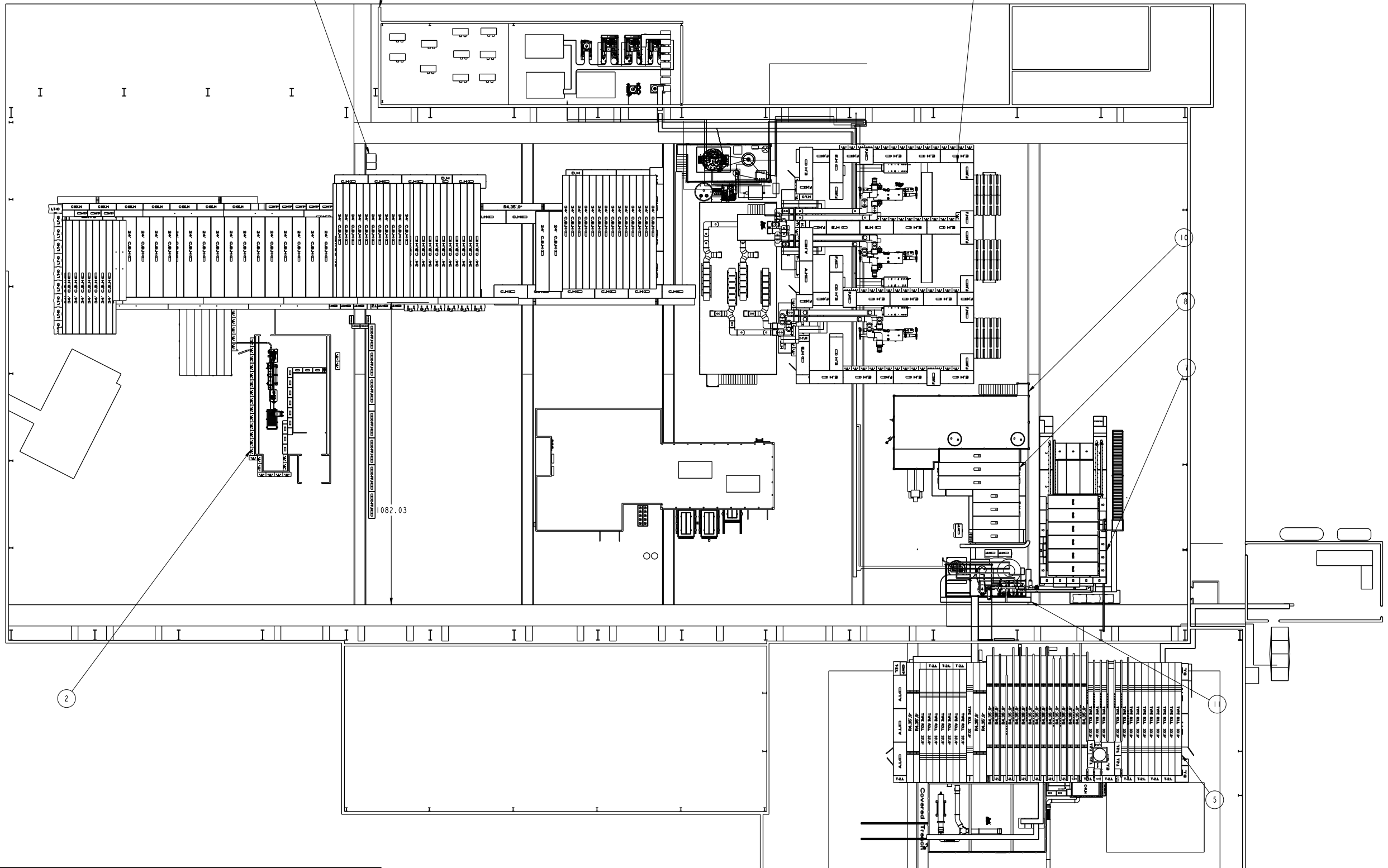 Cryo
Water systems
Planned 
new Cryo plant
RF Test area
Staging/

Loading
RF Test area
ATRO
RF Test area
VTF/SRF
VTF Cleanroom
Laser 
R&D
UED
Storage Cages
Existing cryo pump/ compressor
Existing cryo plant
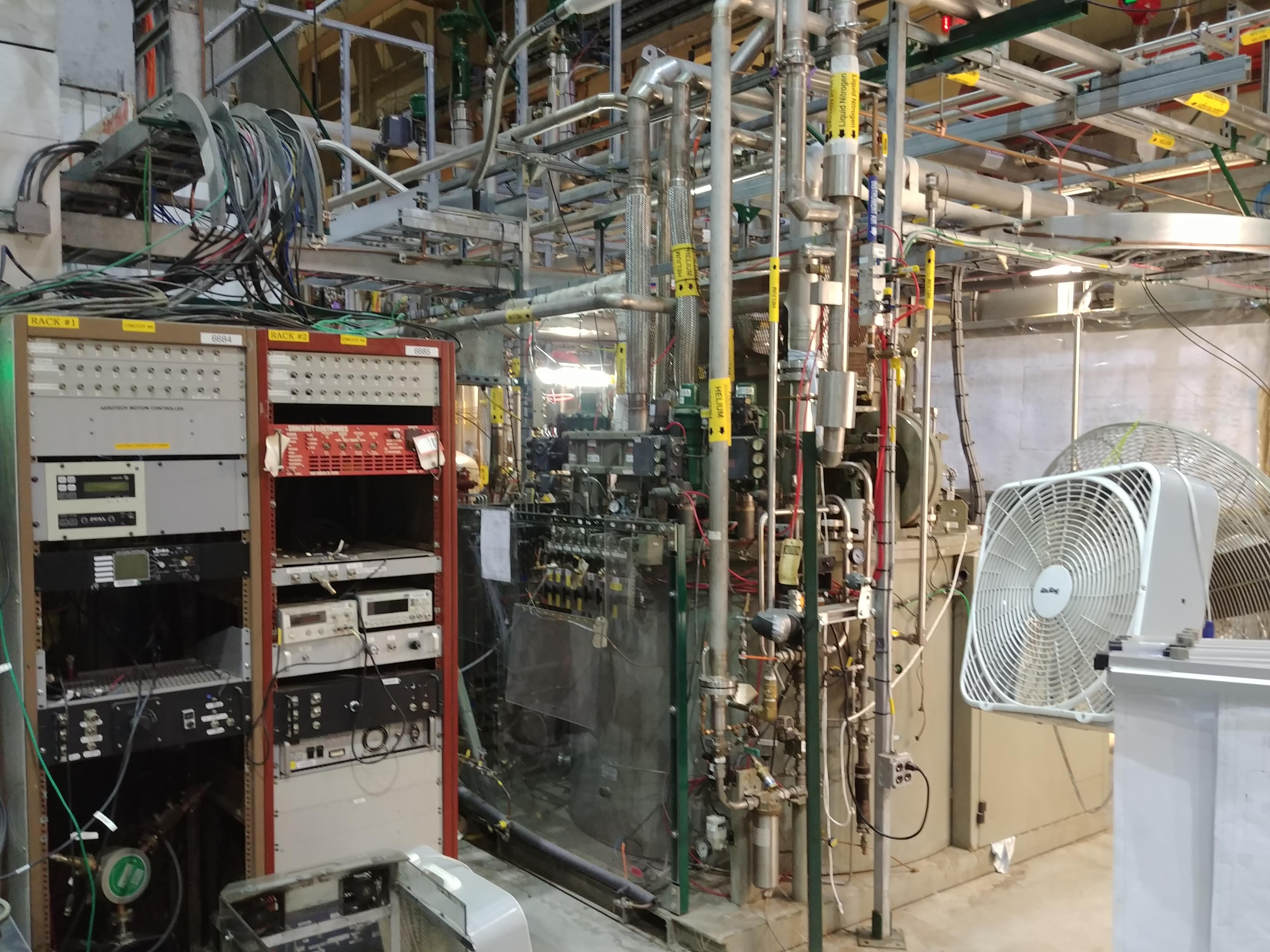 RF Test area
HPR + Cleanroom
Staging/Loading
Oven
(layout by Cliff Brutus)
SRF Control Room
HPR: High Pressure Rinse
VTF: Vertical Test Facility
UED: Ultrafast Electron Diffraction
ATRO: Accelerator Technology Research Office [includes Accelerator Test Facility (ATF)]
20
Other priority injector system upgrades
AGS RF Anode power supplies and electrical infrastructure (~ $3.5M)
11 power supplies ( ~ $2.5M)
Remove 13.8KV transformer and switchgear, replace with 480V feed
Booster main magnet power supply (~ $35M, 6 month shutdown rqd)
The existing system induces significant disturbances on the power line, and affects RHIC magnet power supplies resulting in beam perturbations
Cable tray replacement
Many cable trays are corroding and can no longer adequately support the required load
AGS transverse damper system upgrade
Power amplifiers and associated hardware are obsolete and difficult to maintain
Linac RF tube support
And MORE…
Several additional upgrades may be required for the Linac, booster and AGS ARRs planned over the next few years
21
Booster RF Anode Power Supply Replacement for Bands 2 and 3
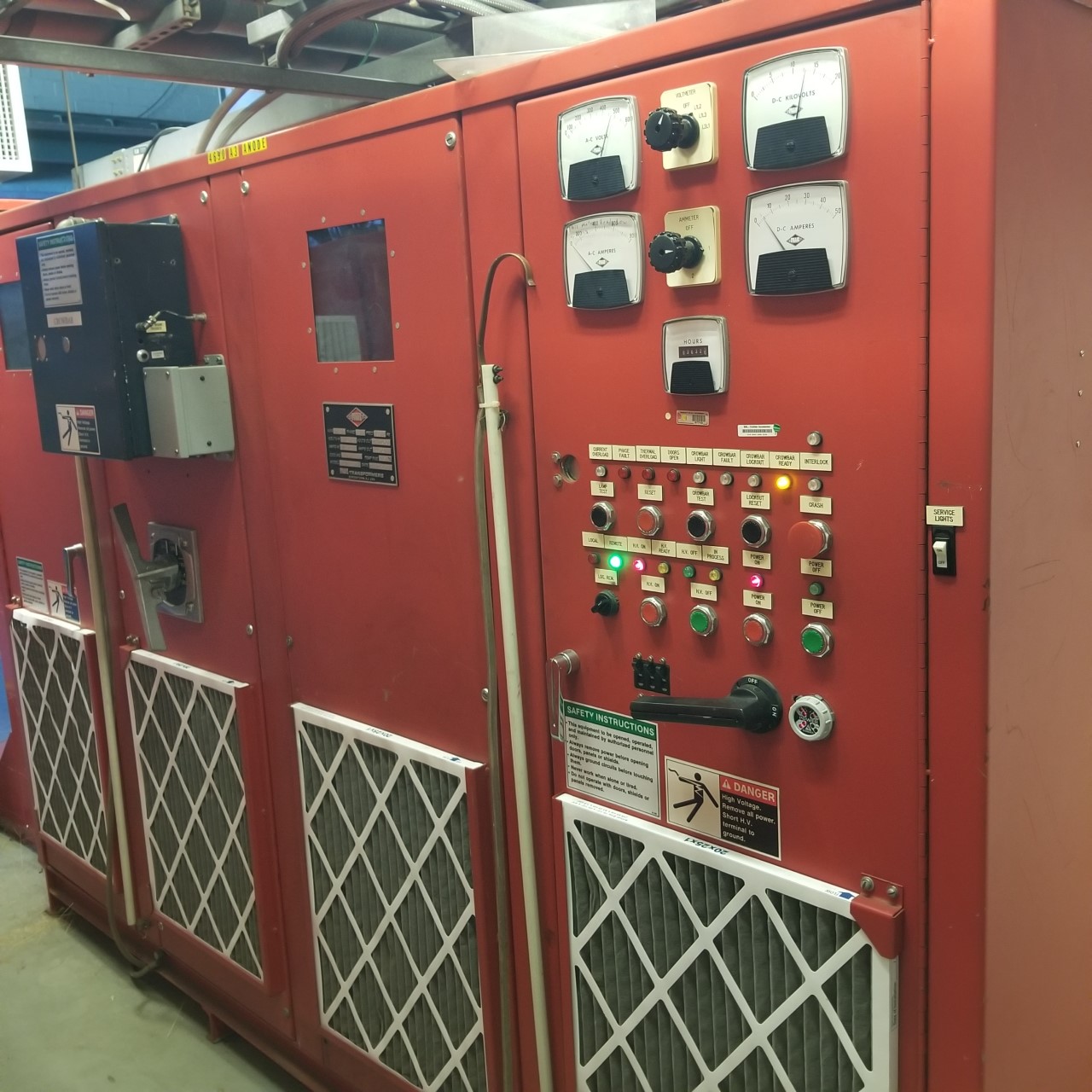 Cost: ~$1.4M
Status: Procurement in progress, expect to receive mid 2024
Slide credit: Ioannis Marneris, Ed Bajon
22
Booster Main Magnet Power Supply
Funding not presently available for this important upgrade
Booster Main Magnet Power Supply Upgrade would include capacitive energy storage (used for CERN PSB and PS, soon J-PARC MR) 
Booster creates disturbances in the electrical grid due to the load changes
Utility company imposes restrictions on allowed cycles; Booster is turned off during RHIC ramps and sensitive operations since it creates noise(smaller EIC beams more susceptible to noise, also visible in NSLS-II)
New PS eliminates cycle restrictions, reduces RHIC/EIC noise, allows for more bunch merges or shorter AGS cycles
Estimated cost: $35M (including building)
Estimated schedule: 3+ years (need ~6 month shut-down)
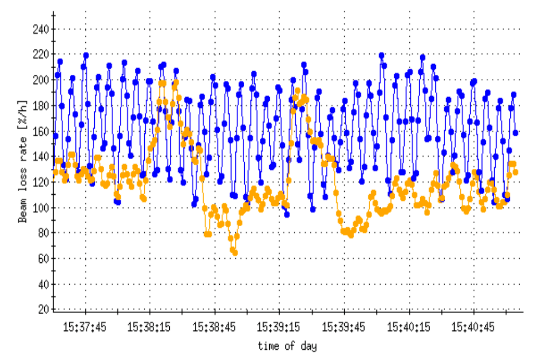 RHIC loss rate variation in BES-II with Booster ON
[most prominent here in the blue ring (blue trace)]
23
[Speaker Notes: Blue Booster on, Yellow Booster off]
Booster Main Magnet Power Supply
Estimated Cost to Replace power supply and new building: $35Million
Slide credit: Ioannis Marneris, Ed Bajon
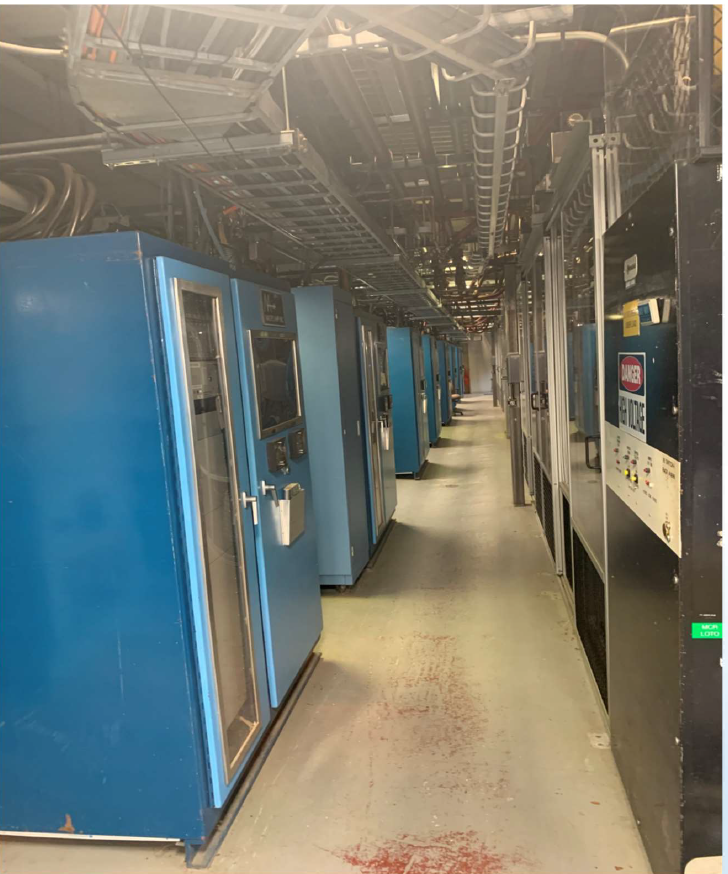 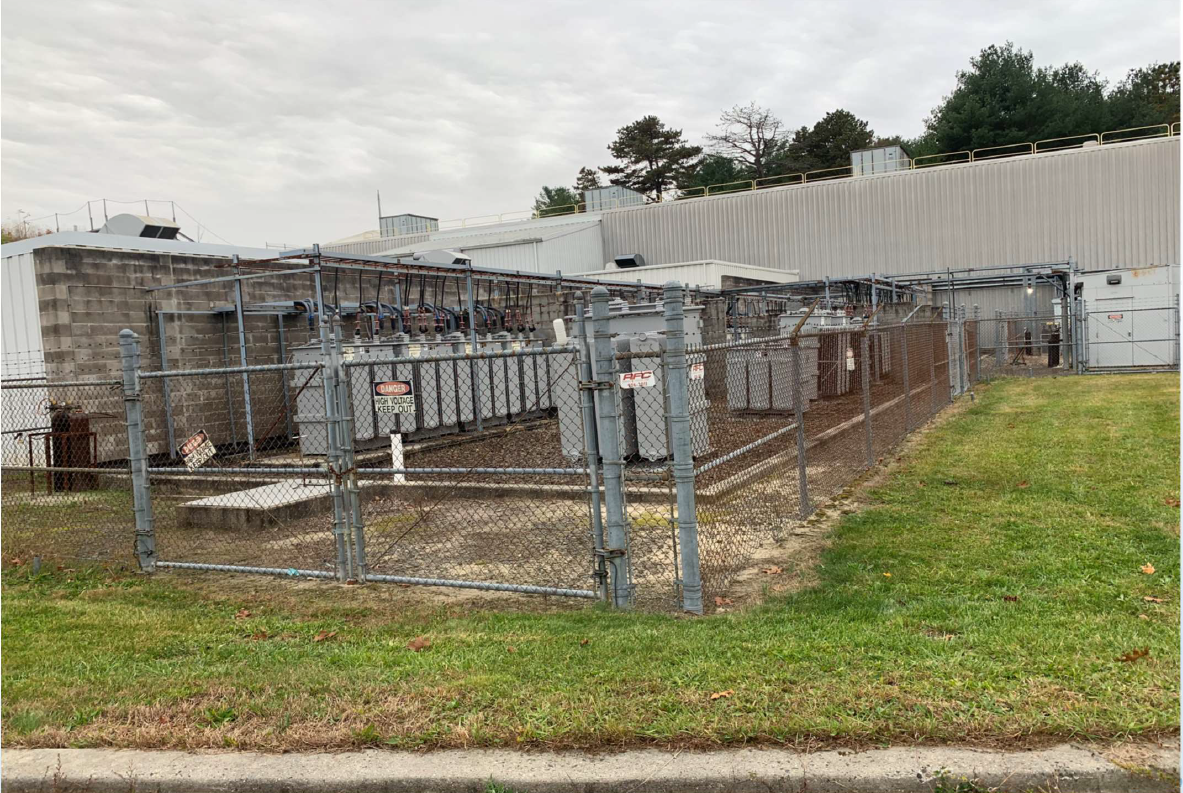 Booster MMPS Transformers
Booster MMPS Rectifier Modules
24
Booster Power Supply UpgradesFunding not presently available
Replace Booster Horizontal and Vertical Quad Power supplies  in 930UEB, Estimated Cost: $500K
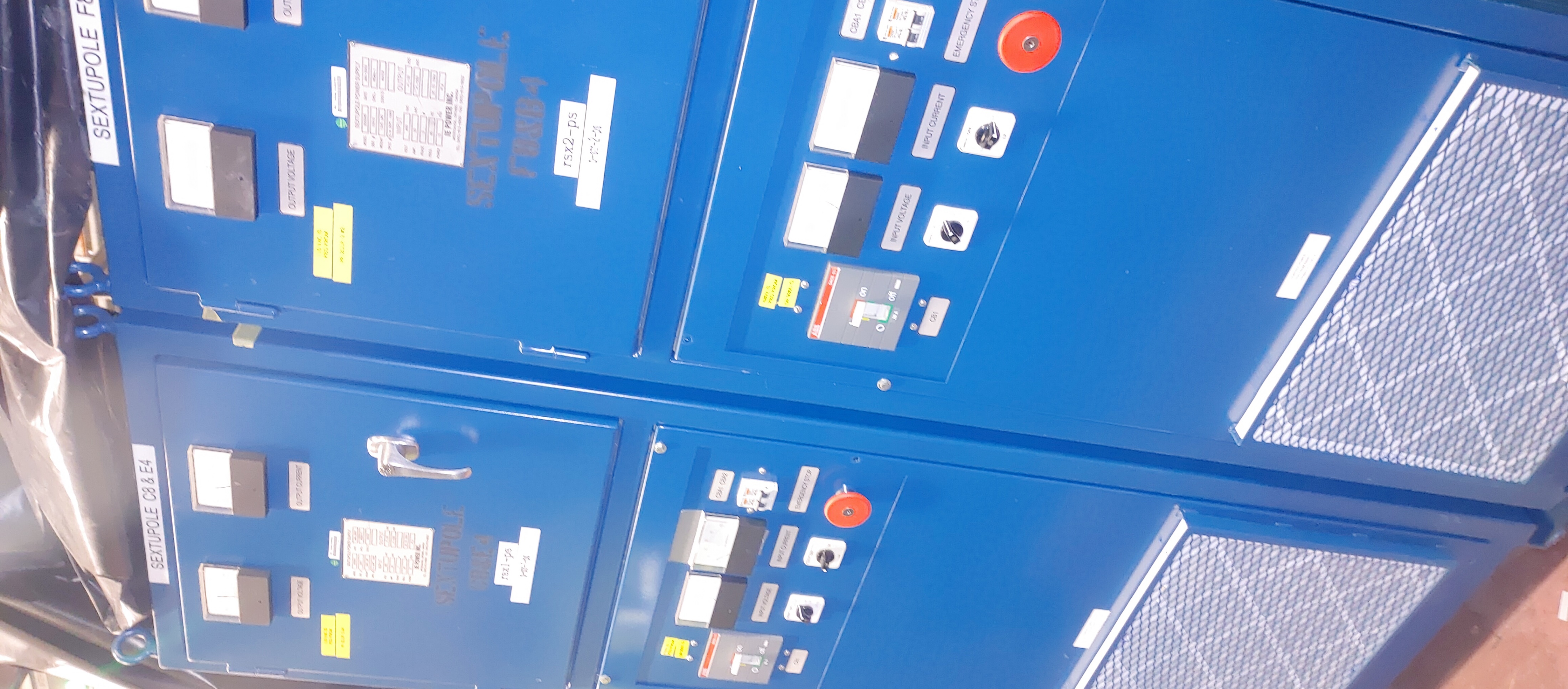 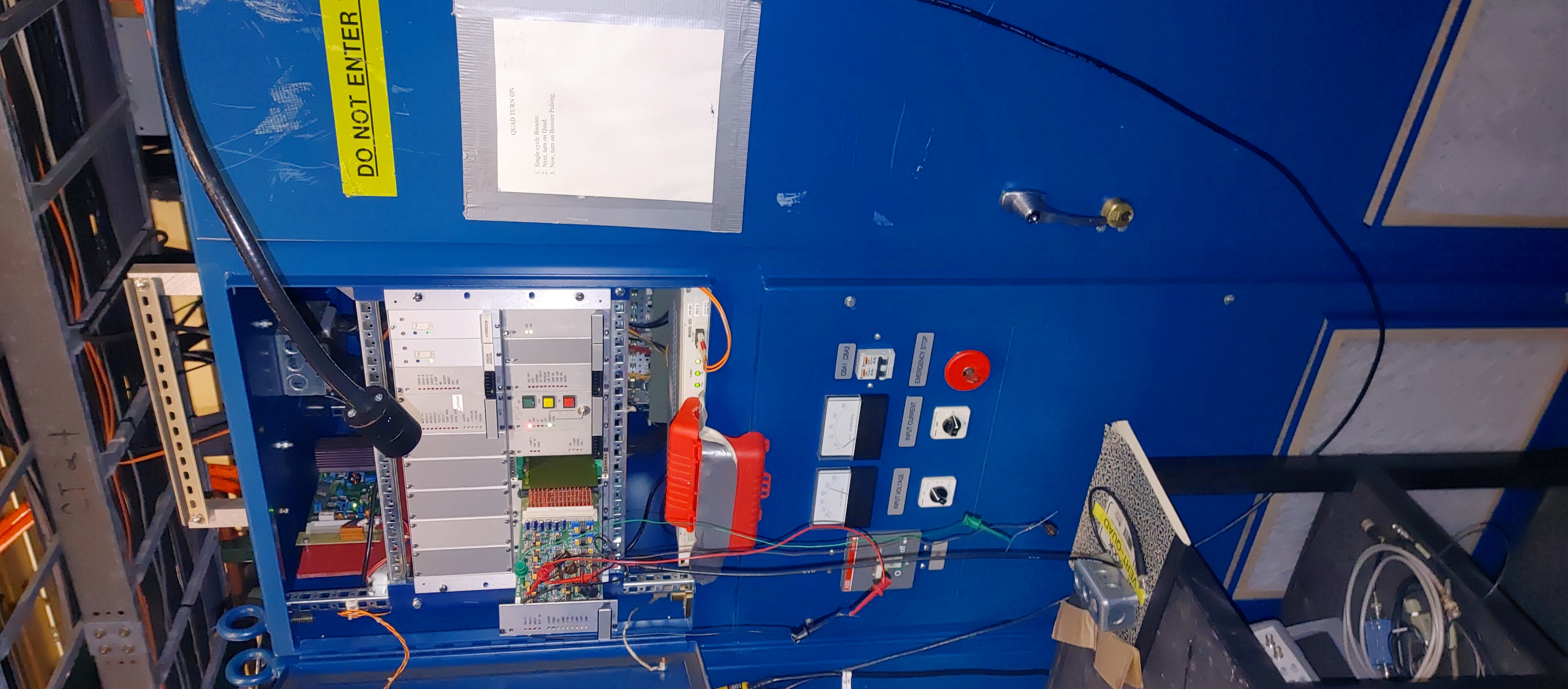 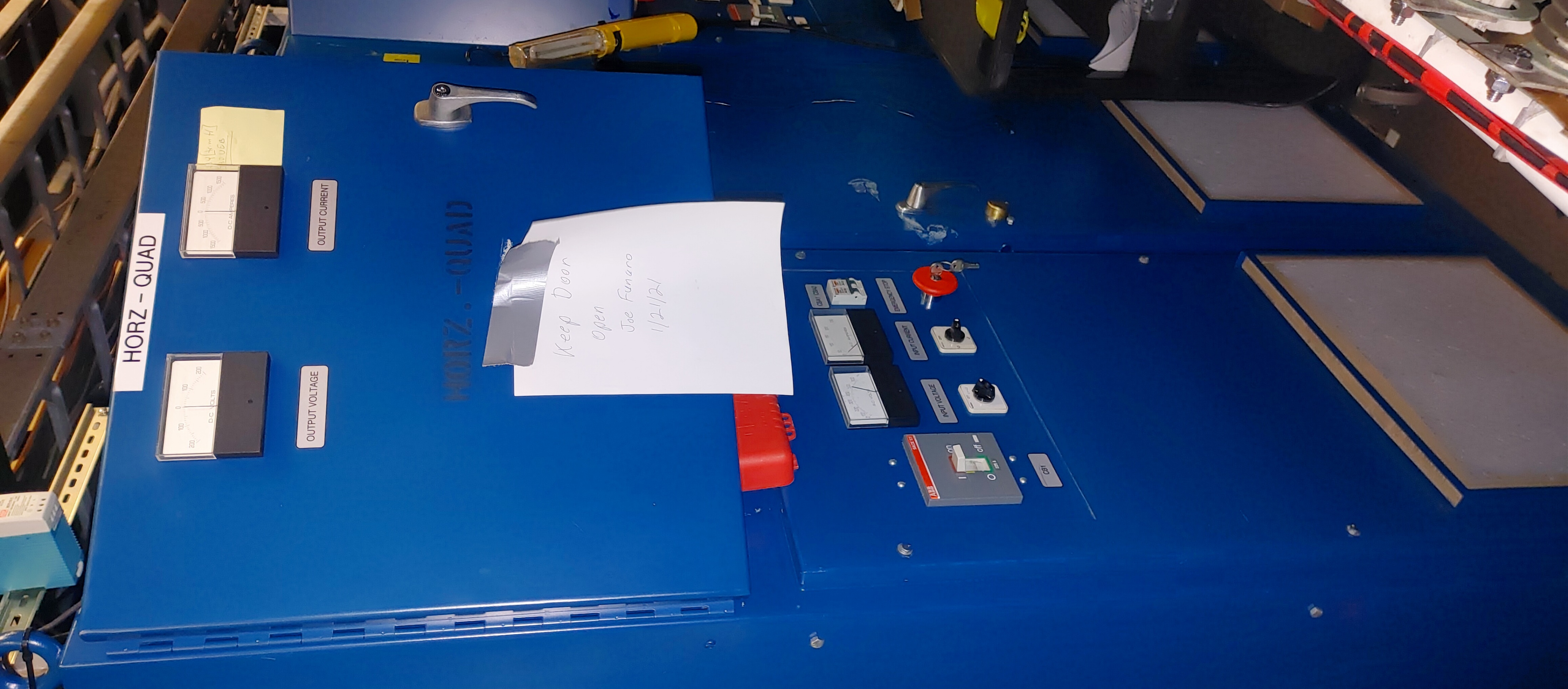 Replace Booster Horizontal and Vertical Sextupole Power Supplies in 930UEB,
Estimated Cost: $400K
Slide credit: Ioannis Marneris, Ed Bajon
AGS – Siemens Main Magnet Power Supply Cycloconverter
Slide credit: Ioannis Marneris, Ed Bajon
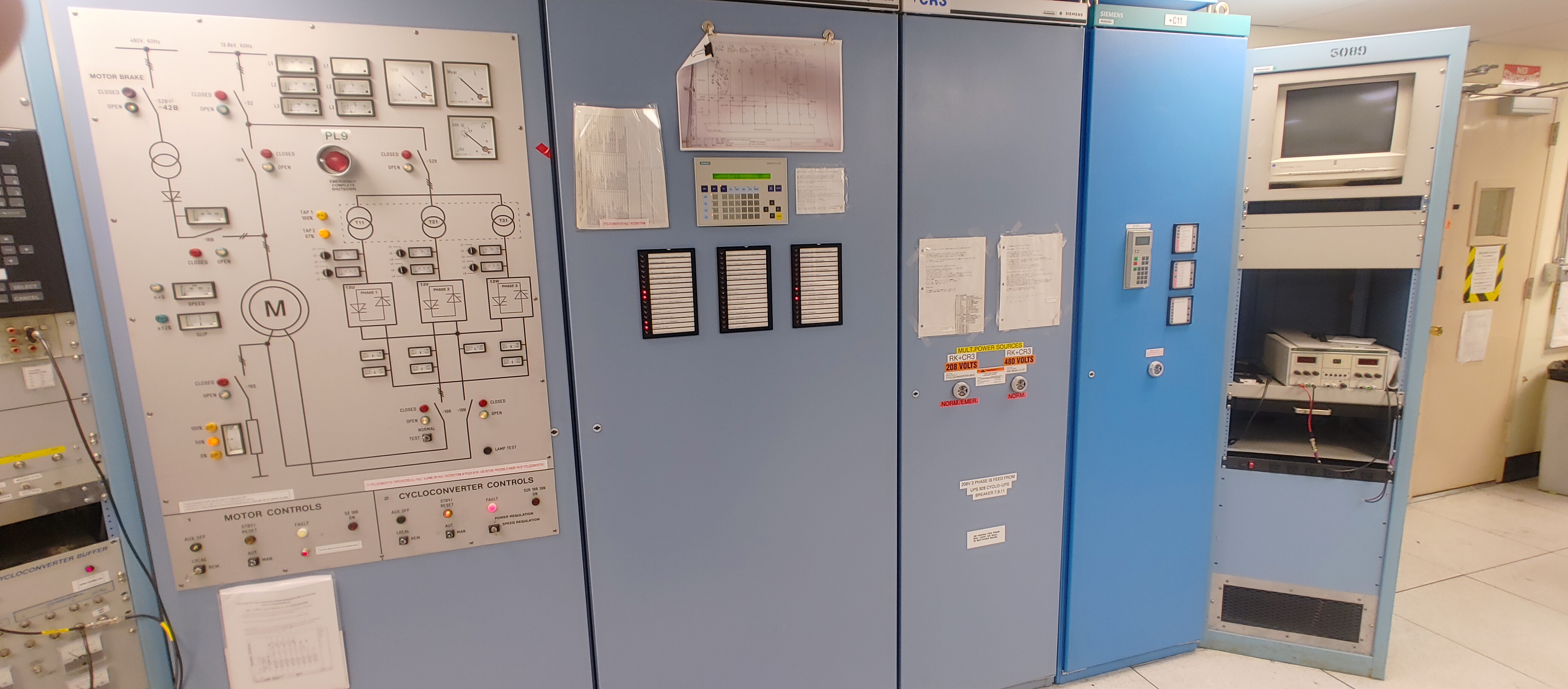 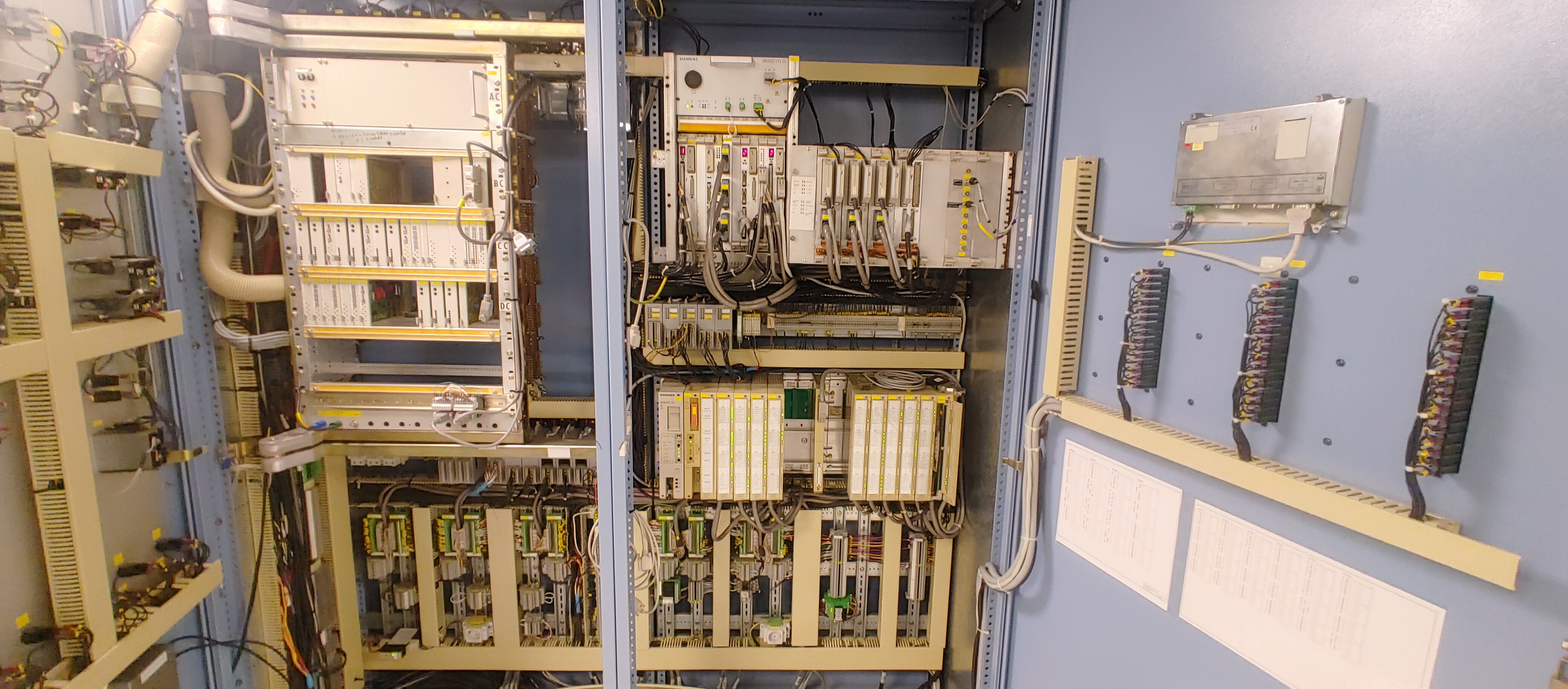 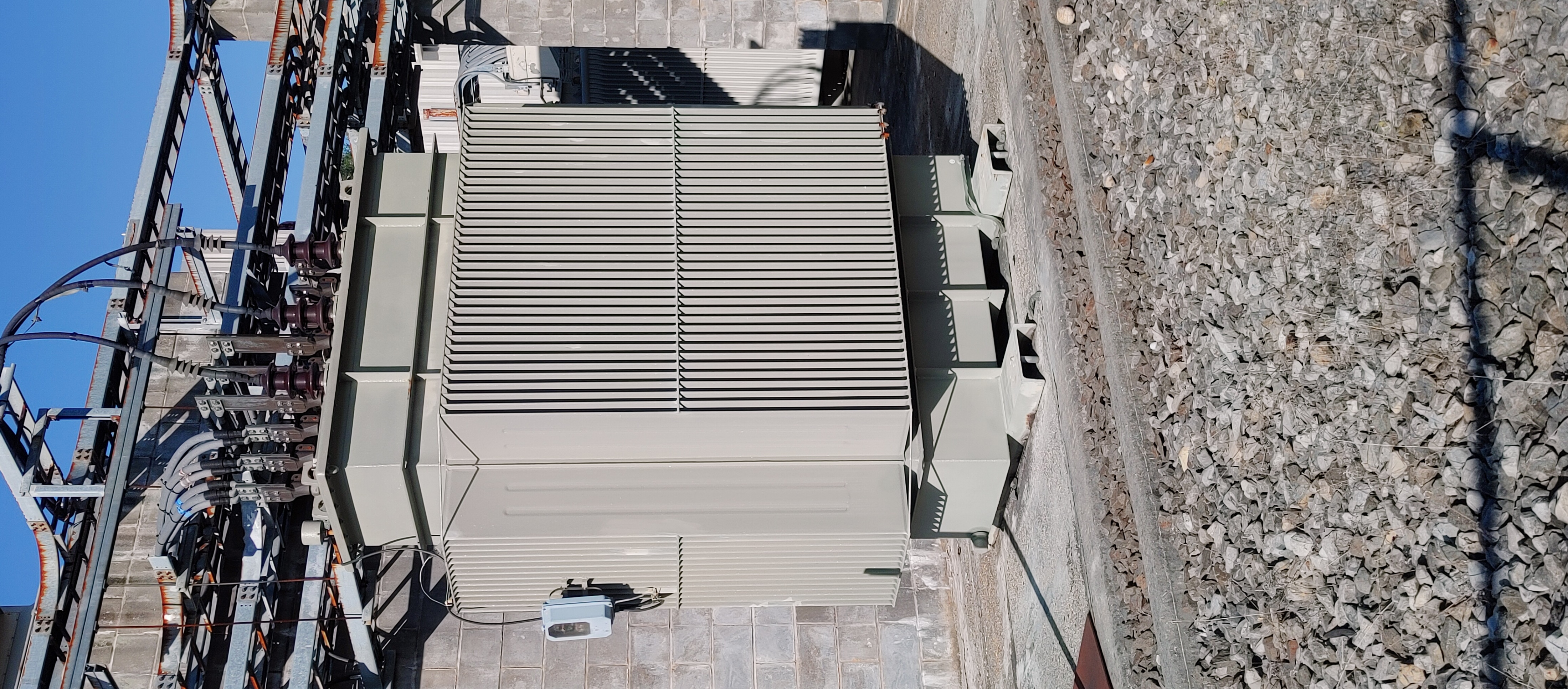 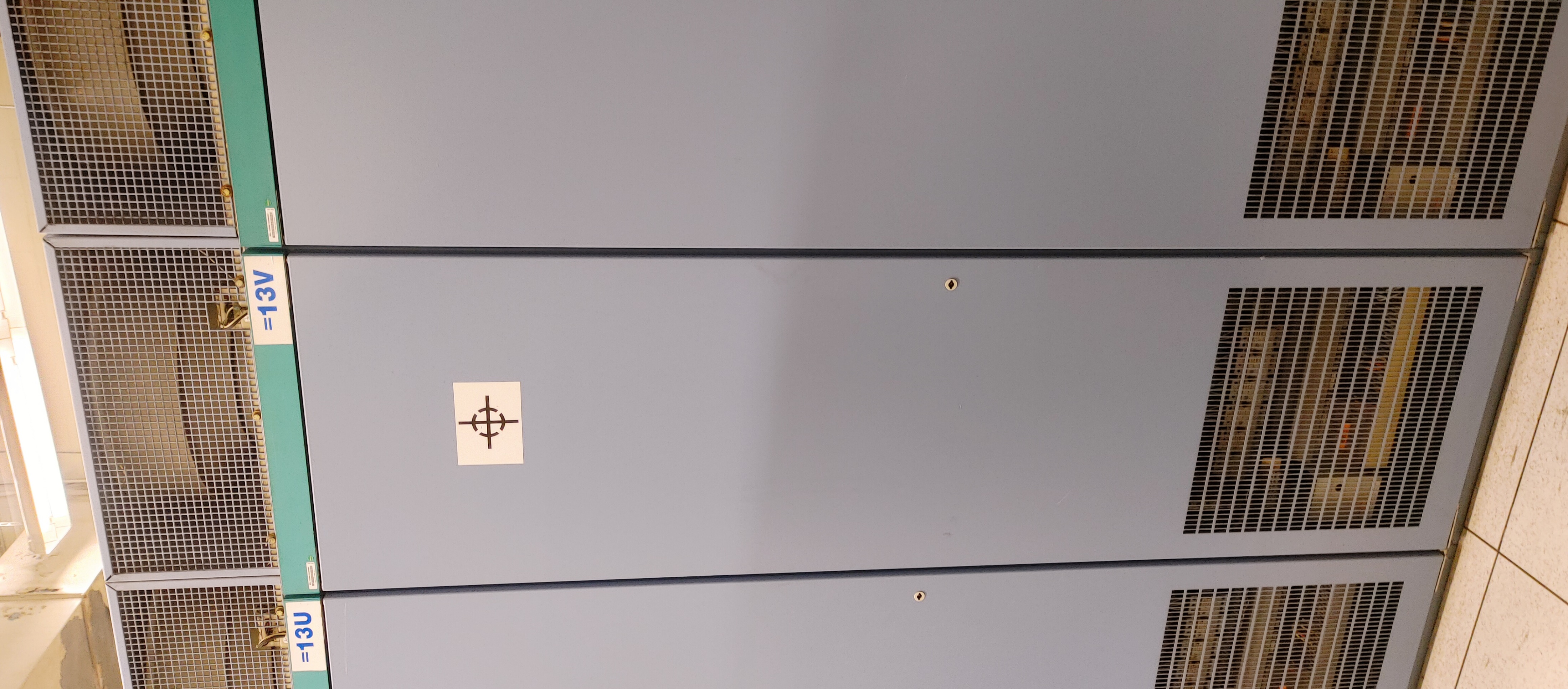 Control Electronics
Manufacturer no longer supports the present system
Siemens Cycloconverter upgrade, Estimate cost to 
Replace,  $5 Million Total
Input Transformer
Power Electronics
$2.5M AIP funding presently available, remaining is presently unfunded
AGS Power Supply Upgrades
Funding not presently available
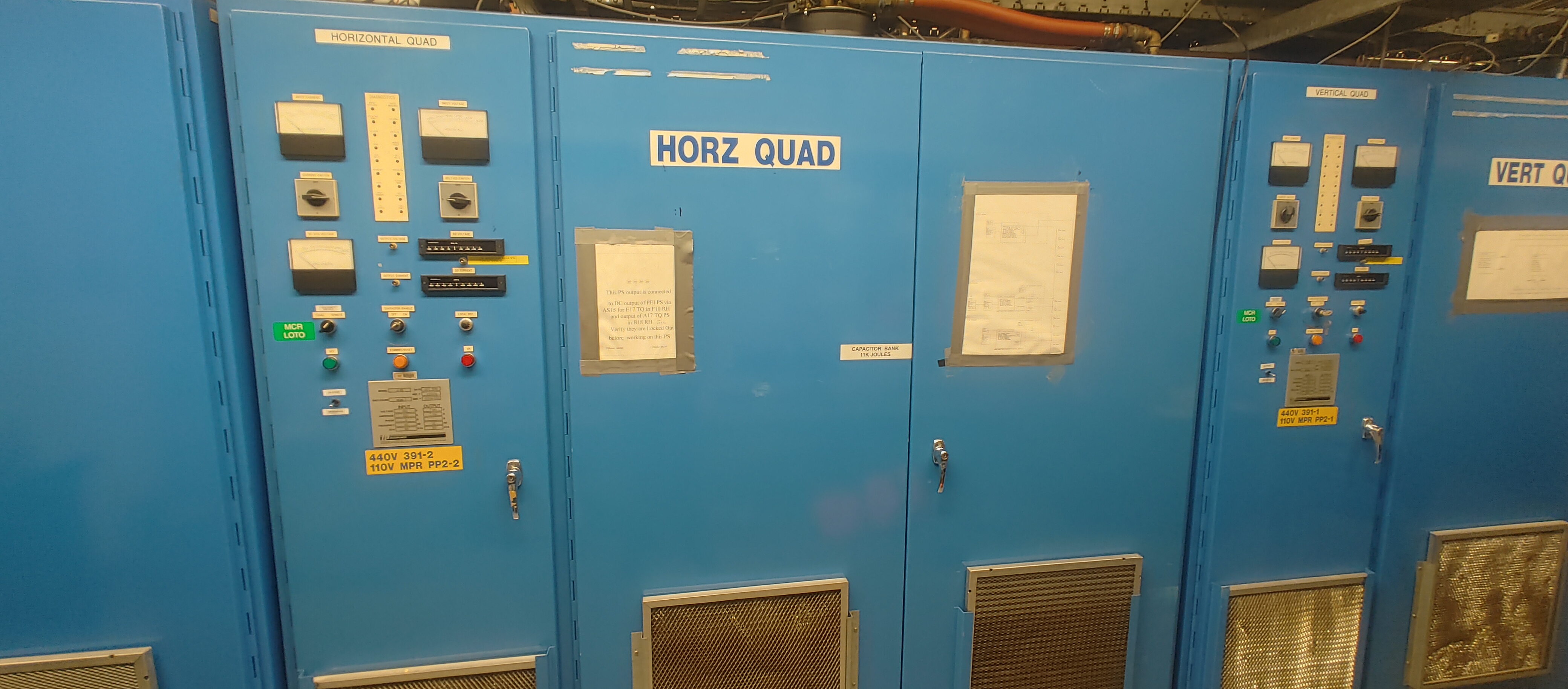 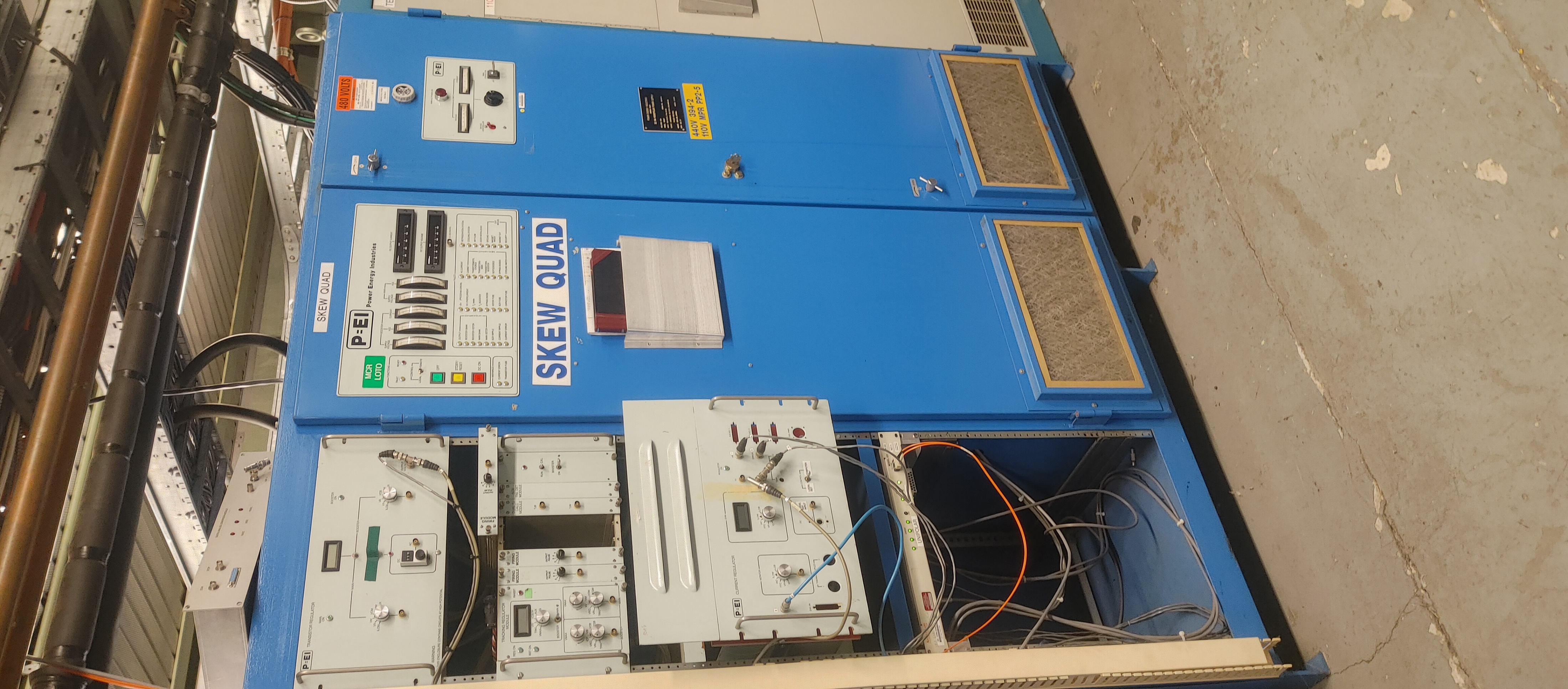 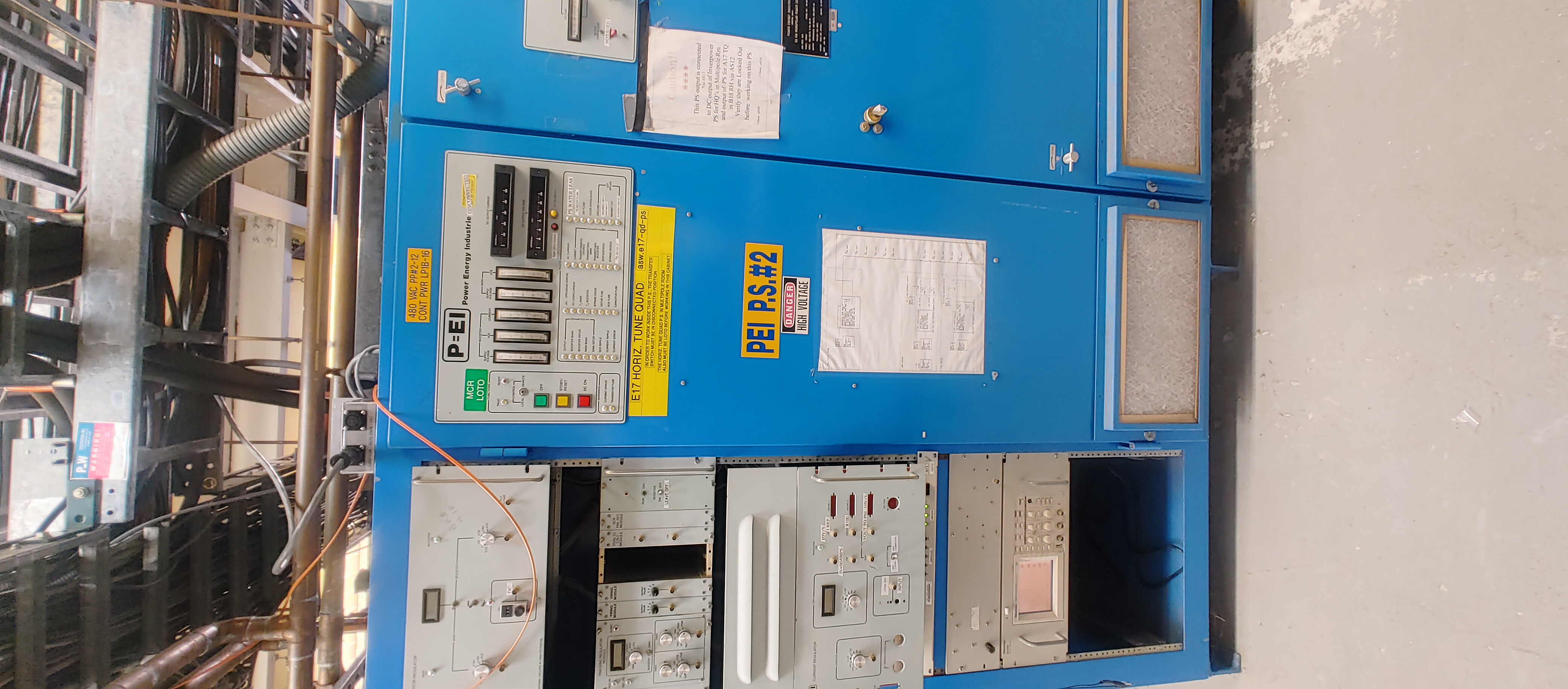 Replace one AGS Vertical and one Horizontal Quad Power Supply, Estimated cost: $300K
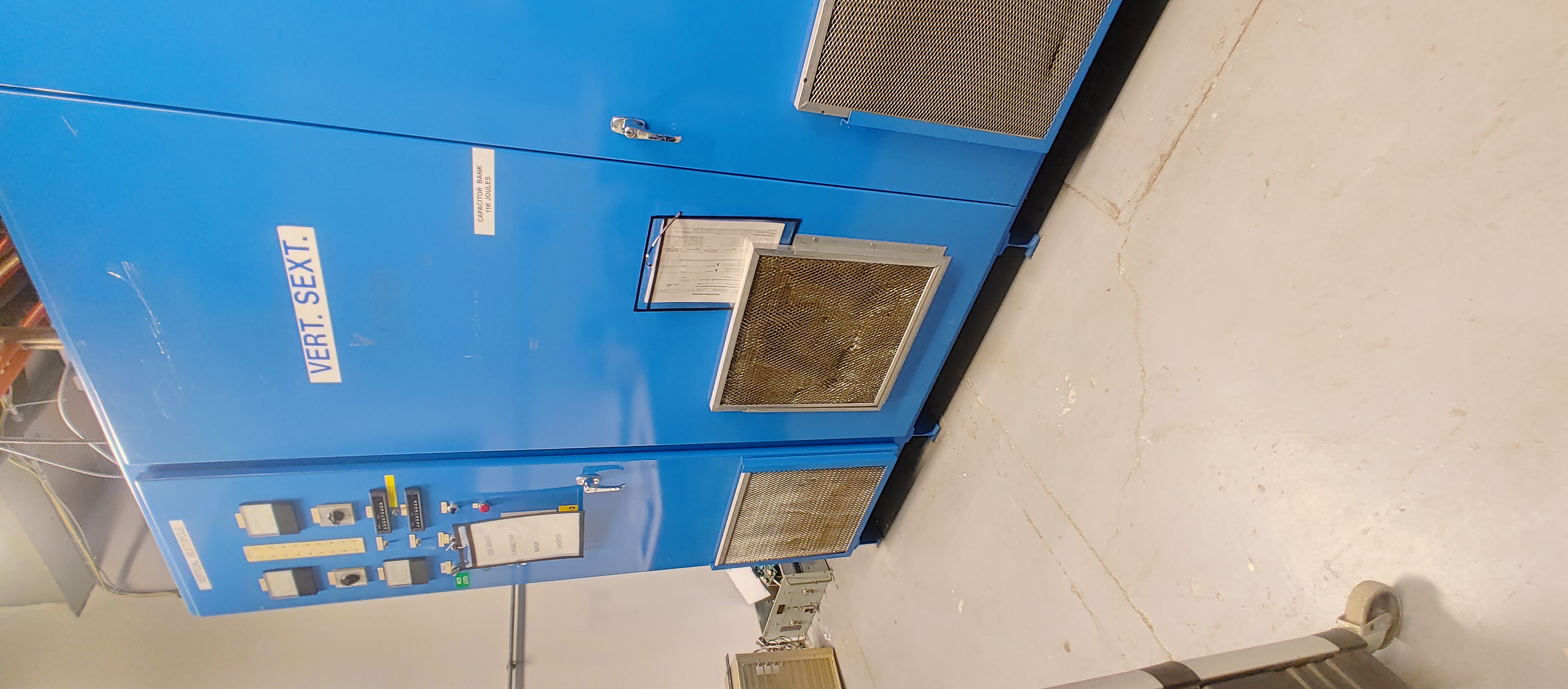 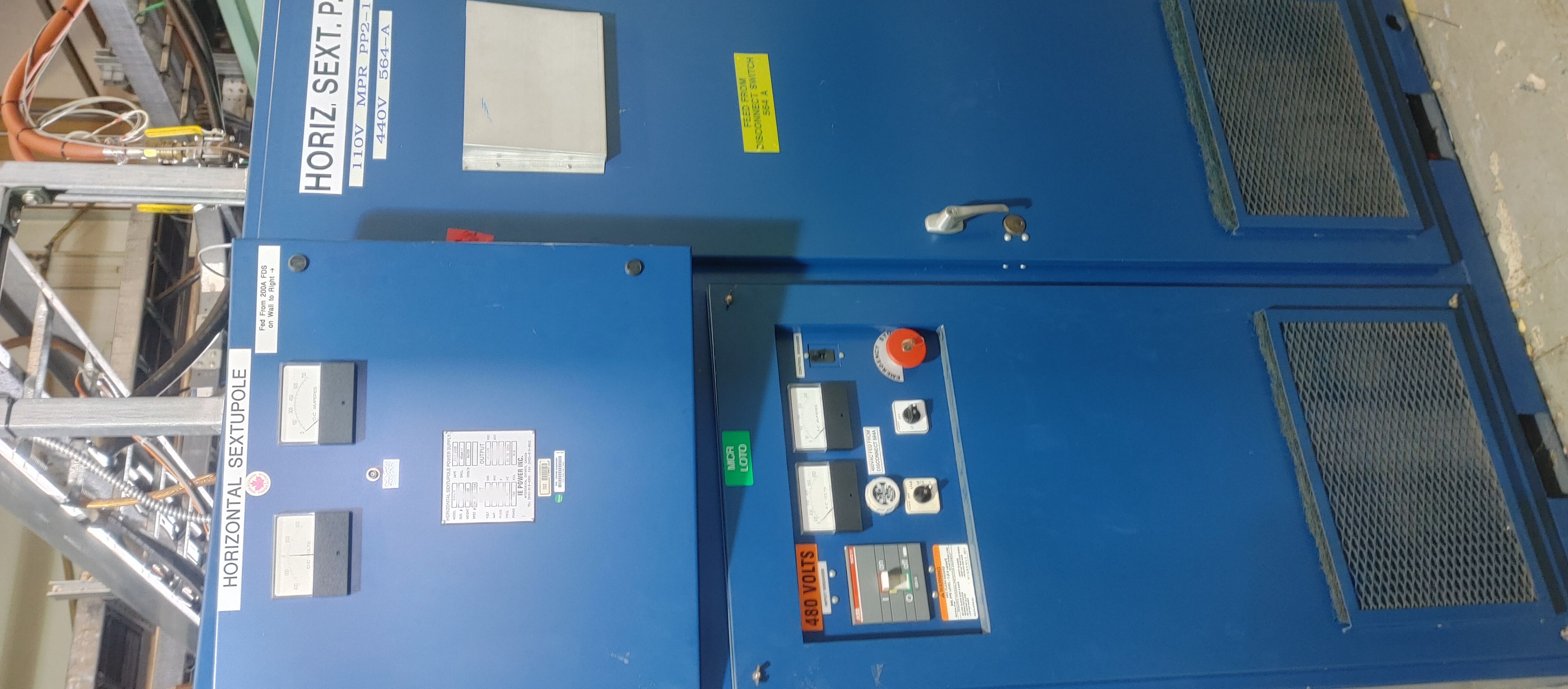 Multipole Room
F10 House
Replace two AGS PEI Power supplies Estimated  cost: $200K
Replace one AGS Vertical and one AGS Horizontal Sextupole Power Supply, Estimated cost: $300K
Slide credit: Ioannis Marneris, Ed Bajon
Summary
Linac, booster and AGS IRR/ARR preparations are in progress, including identification of required upgrades/changes
A spreadsheet list is being maintained to identify and prioritize injector systems that need to be upgraded in order to support EIC for decades
Capital equipment funding is available now for some system upgrades
All AIP funding for the next many years to be allocated to cryo system upgrades
Significant additional funding is required to complete the bldg. 912 cryo plant upgrade required for EIC RF cavity testing
$35M funding is needed for the booster main magnet power supply upgrade.  This is critically important for EIC in order to limit disturbances on the power line
Funding for upgrades is very limited
Funding sources for important upgrades need to be identified
28